БЮДЖЕТ НА 2022-2024гг ДЛЯ ГРАЖДАН
Муниципальное образование
Шлиссельбургское городское поселение
Кировского муниципального района
Ленинградской области



2022-2024гг
ШЛИССЕЛЬБУРГСКОЕ ГОРОДСКОЕ ПОСЕЛЕНИЕ
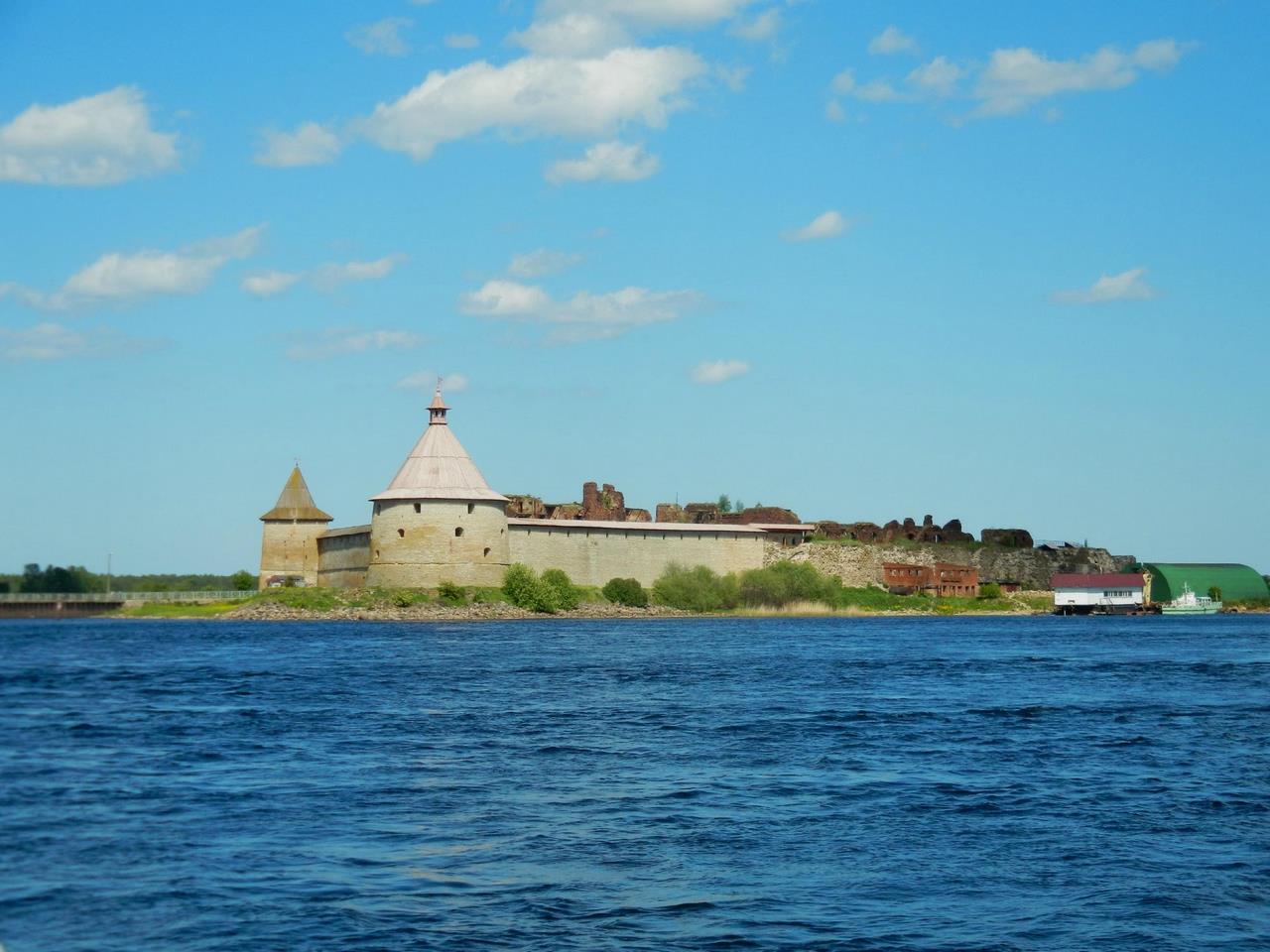 Город Шлиссельбург (в переводе с немецкого Schlüsselburg – «ключ-город») является одним из древнейших городов в Ленинградской области.
	Датой его основания считается основание крепости на Ореховом острове в истоке Невы князем Юрием Даниловичем, внуком Александра Невского – 1323 года.
	Муниципальное образование Шлиссельбургское городское поселение Кировского муниципального района Ленинградской области (далее МО, ГП, Шлиссельбургское ГП, МО Город Шлиссельбург) расположено в северо-западной части Кировского муниципального района. На севере городское поселение граничит с Ладожским озером, на востоке – с Синявинским ГП, на юге – с Кировским ГП, на западе –  по реке Нева с Всеволожским муниципальным районом.
Город Шлиссельбург является административным центром и единственным населенным пунктом, входящим с состав МО, расстояние до Санкт-Петербурга составляет 50 км.
Площадь территории МО Город Шлиссельбург составляет 4 374,6 га. 
На территории МО Город Шлиссельбург расположены 3 садоводческих некоммерческих товарищества:
СНТ «Шлиссельбуржец»: количество участков – 1 170, площадь территории – 90,6 га, расположено в районе 4–5 км Староладожского канала;
СНТ «Волна»: количество участков – 246, площадь территории – 17,5 га, расположено в районе 4 км Староладожского канала;
СНТ «Орешек»: количество участков – 440, площадь территории – 32,1 га, расположено в районе 5 км Староладожского канала.
Численность постоянного населения – 14 643 чел.
Бюджет для граждан предназначен для раскрытия информации о бюджете в простой и доступной для граждан форме.  
 Слайды раскрывают основные аспекты бюджетного процесса в муниципальном образовании Шлиссельбургское городское поселение, содержит сведения об основных параметрах бюджета, структуре доходов и расходов местного бюджета.
Основные понятия и термины
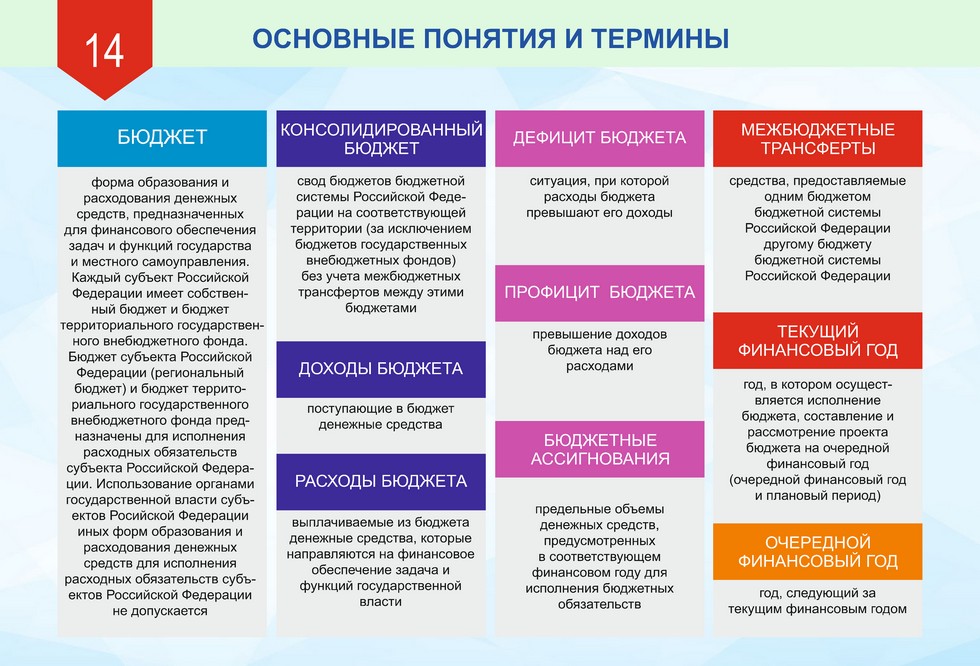 Бюджет -
Основные понятия и термины
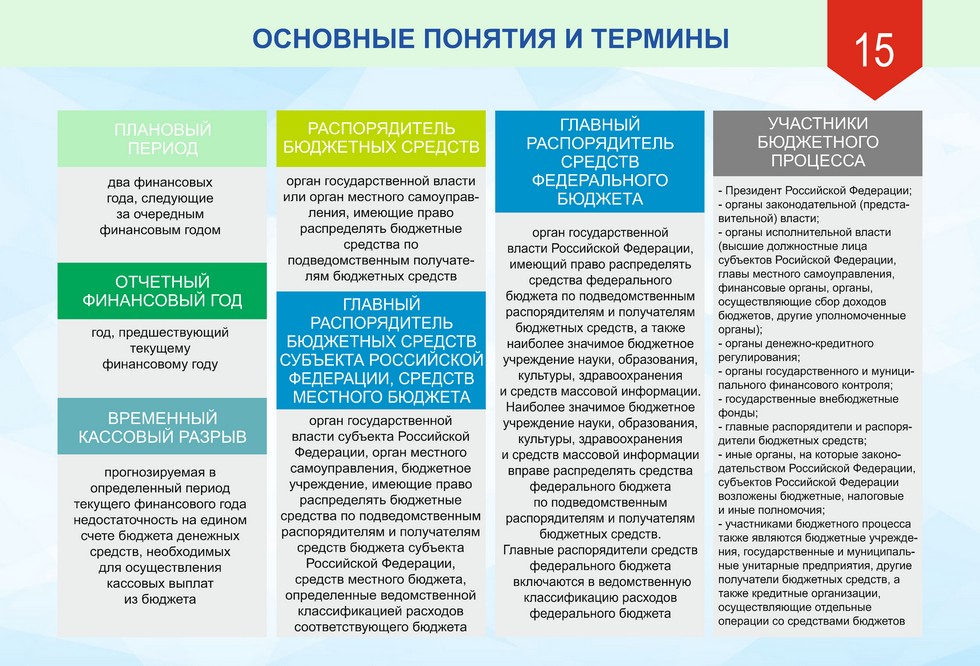 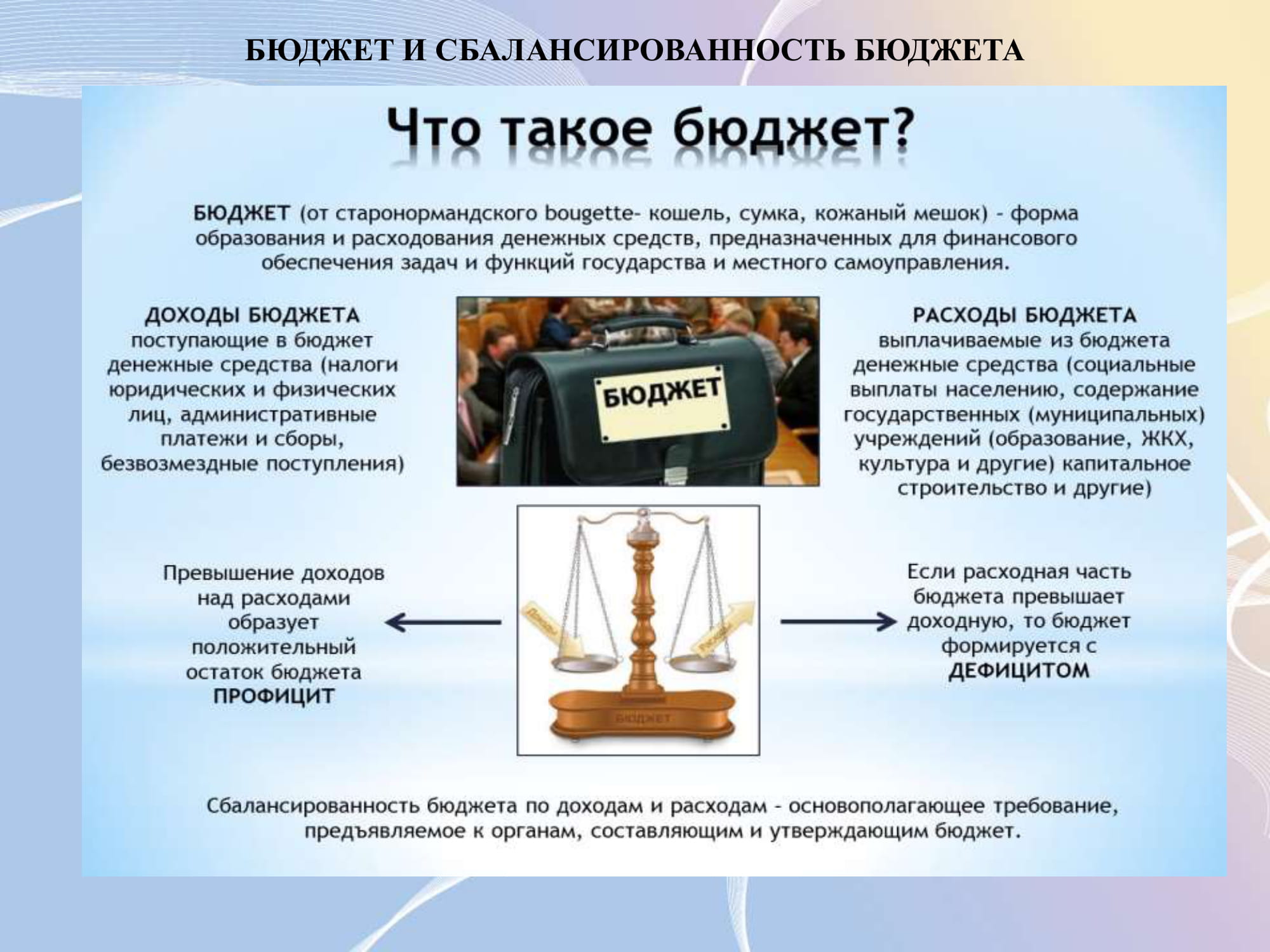 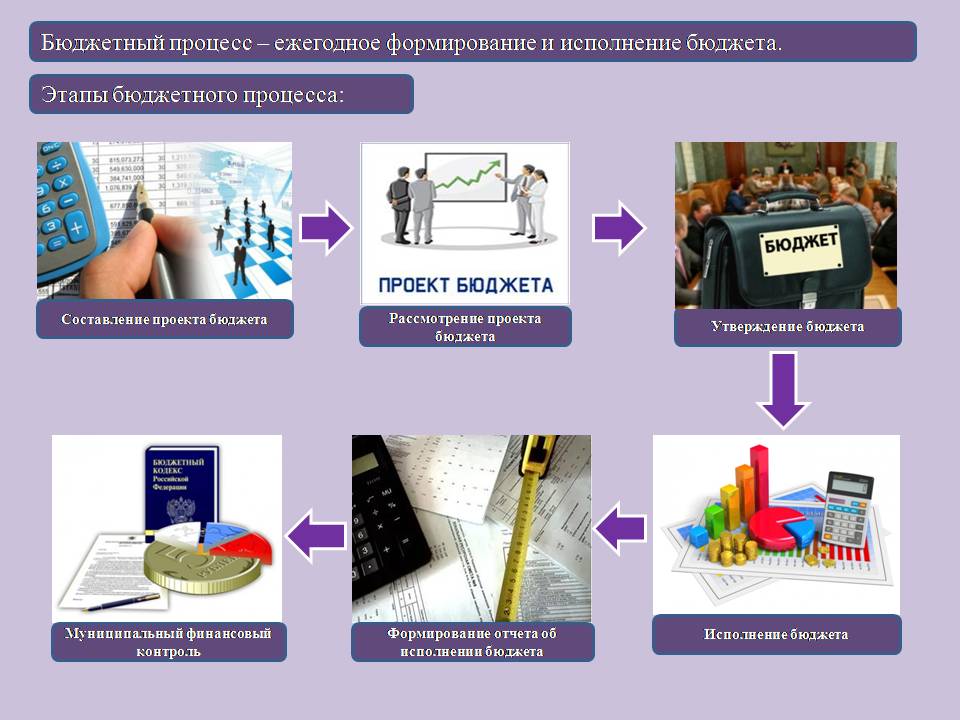 Виды бюджетной финансовой помощи
Доходы бюджета
Общественно-значимые мероприятия запланированные в бюджете Шлиссельбургского городского поселения.
По подразделу 0409 «Дорожное хозяйство (дорожные фонды)» в целях финансового обеспечения дорожной деятельности на 2022 год предусмотрены бюджетные ассигнования на реализацию мероприятий муниципальной программы "Развитие жилищно-коммунального и дорожного хозяйства в муниципальном образовании Шлиссельбургское городское поселение Кировского муниципального района Ленинградской области" в сумме 29 101,4 тыс. руб., которые планируется направить:
- на мероприятия по ремонту автомобильных дорог общего пользования местного значения – 11 196,9тыс. руб.;
- на мероприятия по обслуживанию искусственных сооружений улично-дорожной сети муниципального образования – 2 600,0 тыс. руб.;
на содержание автомобильных дорог местного значения – 15 304,5 тыс. руб.

На 2022 год предусмотрены в бюджете расходы по подразделу 0502 «Коммунальное хозяйство» в сумме 1 175,0 тыс. руб., которые планируется направить на следующие виды работ:
- актуализация схемы теплоснабжения в сумме 200,0 тыс. руб., 
- приобретение автономных источников электроснабжения (дизель-генераторов) в сумме 875,0 тыс. руб.,
- ремонт объектов теплоэнергетики – 100,0 тыс.руб.
Общественно-значимые мероприятия запланированные в бюджете Шлиссельбургского городского поселения.
По подразделу 0503 «Благоустройство» в 2022 году предусмотрены бюджетные ассигнования в размере 49 994,4 тыс. руб.
В рамках муниципальной программы "Энергосбережение и повышение энергетической эффективности на территории муниципального образования Шлиссельбургское городское поселение Кировского муниципального района Ленинградской области» планируемая сумма расходов составляет 6 000,0 тыс. руб.
В рамках муниципальной программы "Развитие жилищно-коммунального и дорожного хозяйства в муниципальном образовании Шлиссельбургское городское поселение Кировского муниципального района Ленинградской области" планируемая сумма расходов составляет 10 960,2 тыс. руб. Указанная сумма расходов будет направлены на следующие мероприятия:
- расходы на уличное освещение –5 185,1 тыс. руб.;
- обслуживание наружного уличного освещения – 1 000,0 тыс. руб.;
- расходы на озеленение – 754,0 тыс. руб.;
- организация благоустройства территории поселения (за исключением осуществления дорожной деятельности, капитального ремонта (ремонта) дворовых территорий и проездов к ним) – 1 500,0 тыс. руб.;
проведение дератизации парков и скверов муниципального образования – 100,0 тыс. руб.
развитие общественной инфраструктуры – 2 421,10
Общественно-значимые мероприятия запланированные в бюджете Шлиссельбургского городского поселения.
В рамках муниципальной программы "Формирование комфортной городской среды на территории муниципальном образовании Шлиссельбургское городское поселение Кировского муниципального района Ленинградской области"  будет проведено благоустройство в муниципальном образовании на территории близ детского сада «Теремок» на сумму 30 715,8 тыс. руб.
В рамках муниципальной программы "Содействие участию населения в осуществлении местного самоуправления в иных формах на территории административного центра муниципального образования Шлиссельбургское городское поселение Кировского муниципального района Ленинградской области" будет проведено благоустройство в муниципальном образовании на сумму 2 318,4 тыс. руб.
Спасибо за внимание